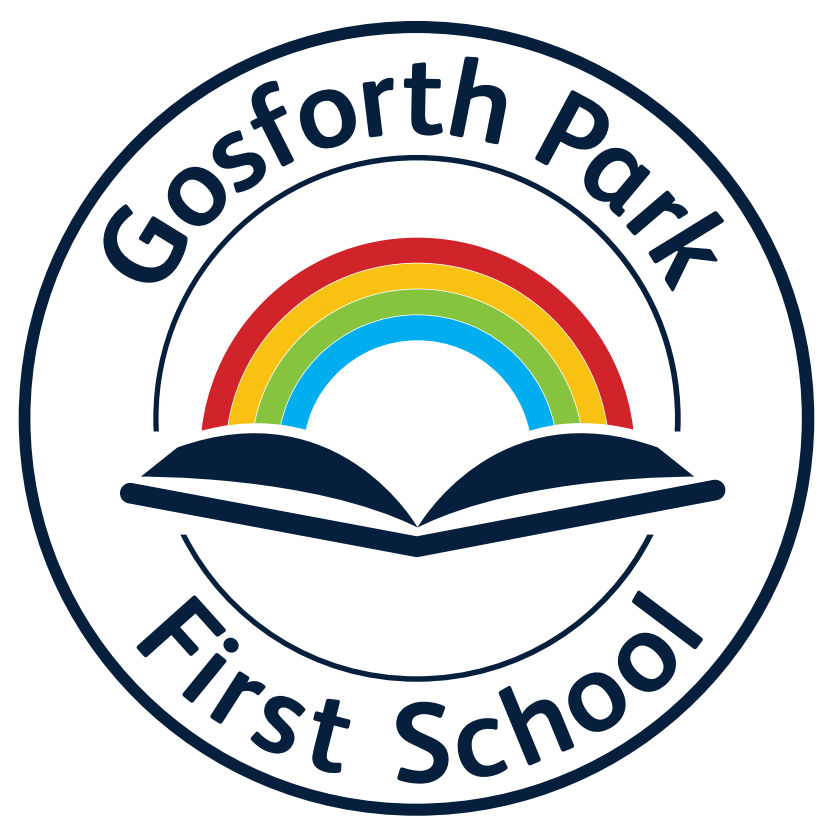 Robinwood 2025
Wednesday 19th – Friday 21st March 2025
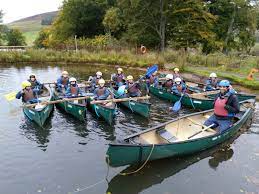 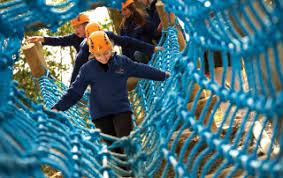 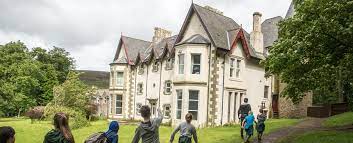 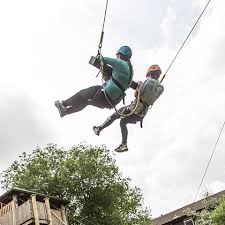 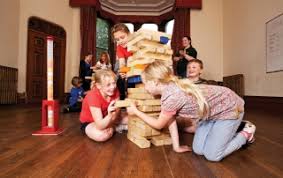 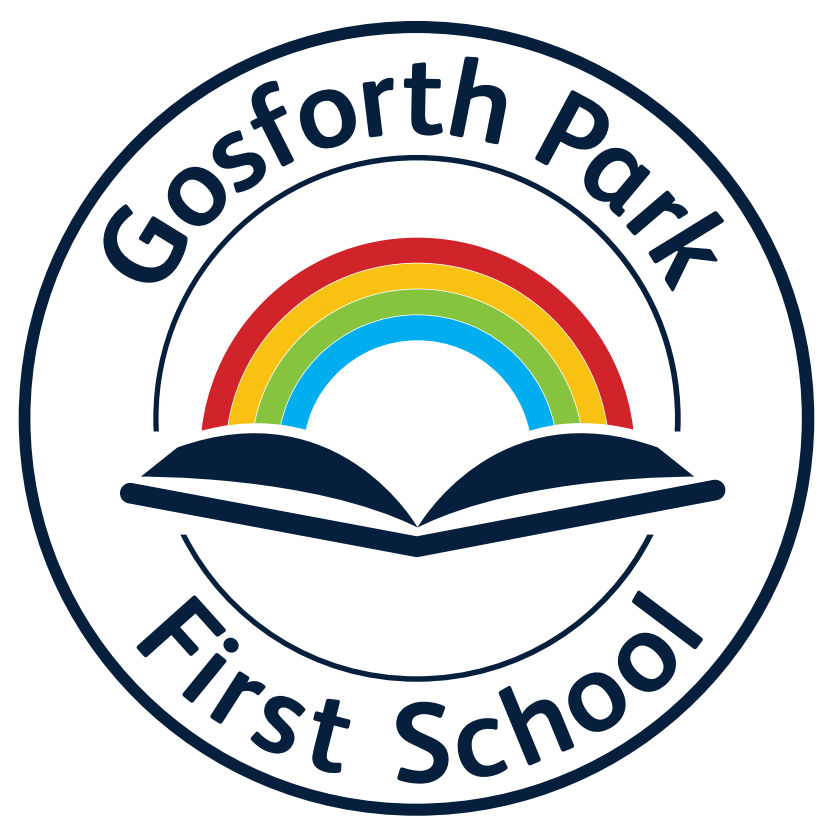 Staffing
Mr Hindess
Mrs Dodds
Miss Bell
+
Pupils are arranged into activity groups (mixed between both classes).  Groups of 10 – 12 children.

There will be one adult from school and one Robinwood leader with each group.
[Speaker Notes: Chn have been arranged in activity groups – 1 leader from Robinwood and 1 adult from school. Mixed between classes.]
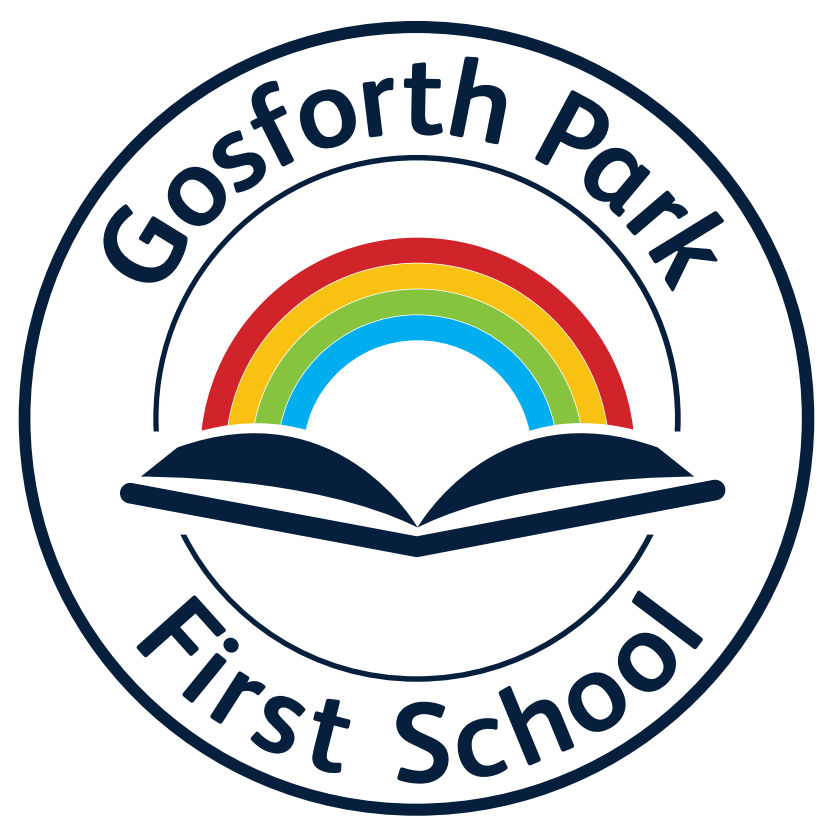 Where are we going?Barhaugh Hall, Alston, Cumbria
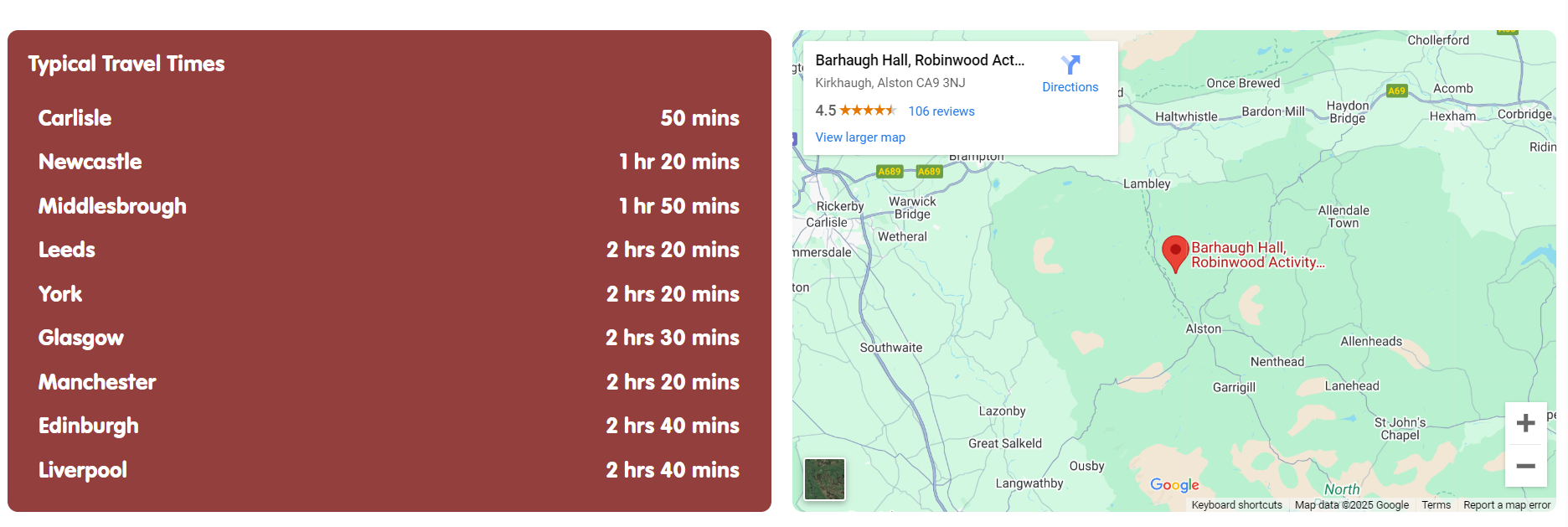 How will we get there?Walking to the accommodation
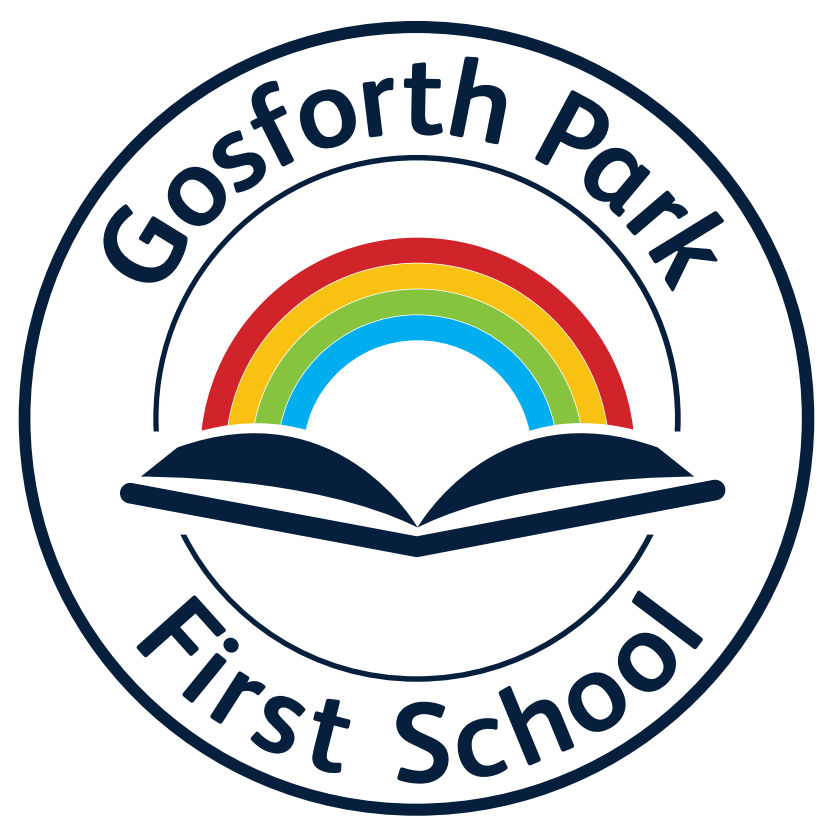 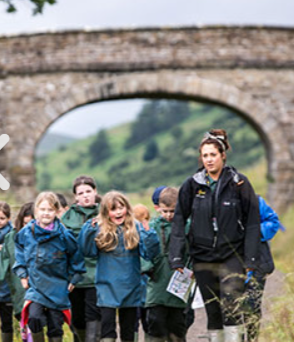 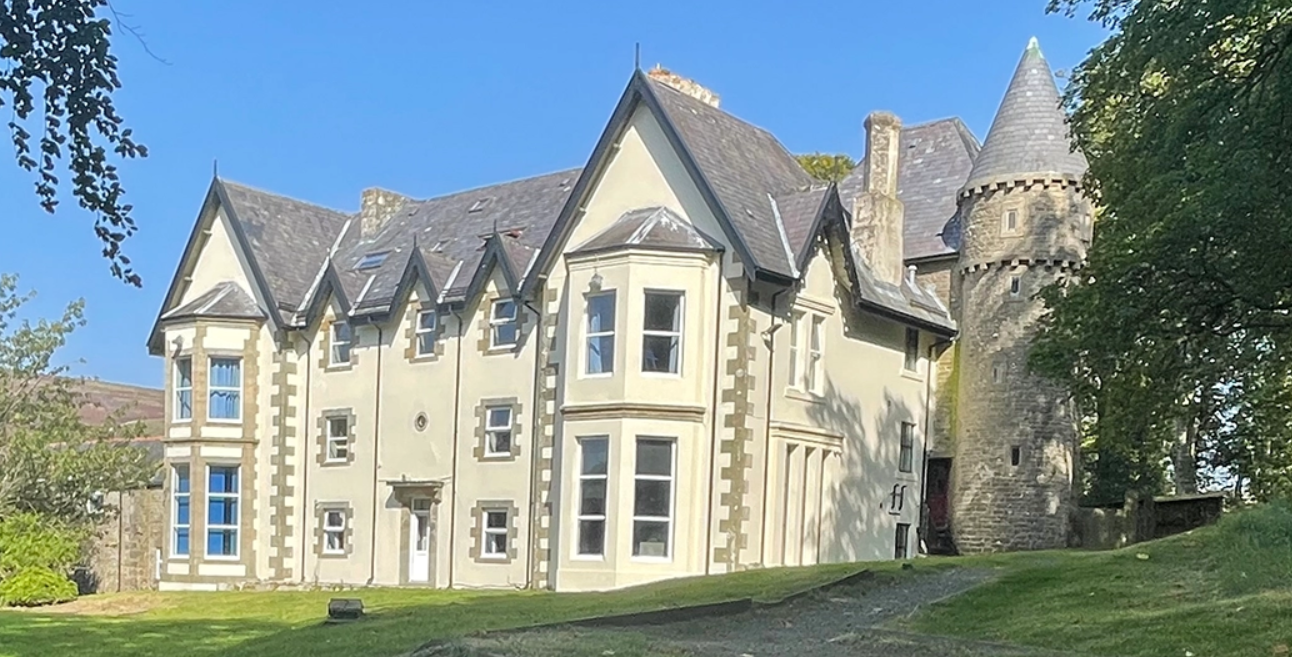 We walk for approximately 1 mile up to the accommodation, from the coach drop off point.
Luggage is taken by mini bus.
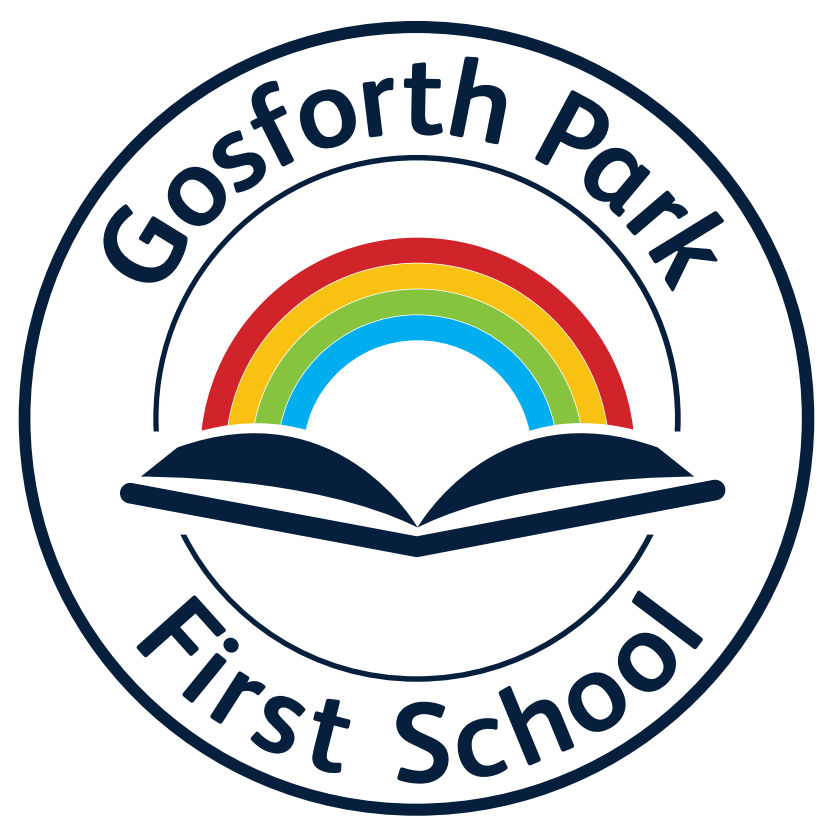 How will we spend our time there?
Wednesday 19th March
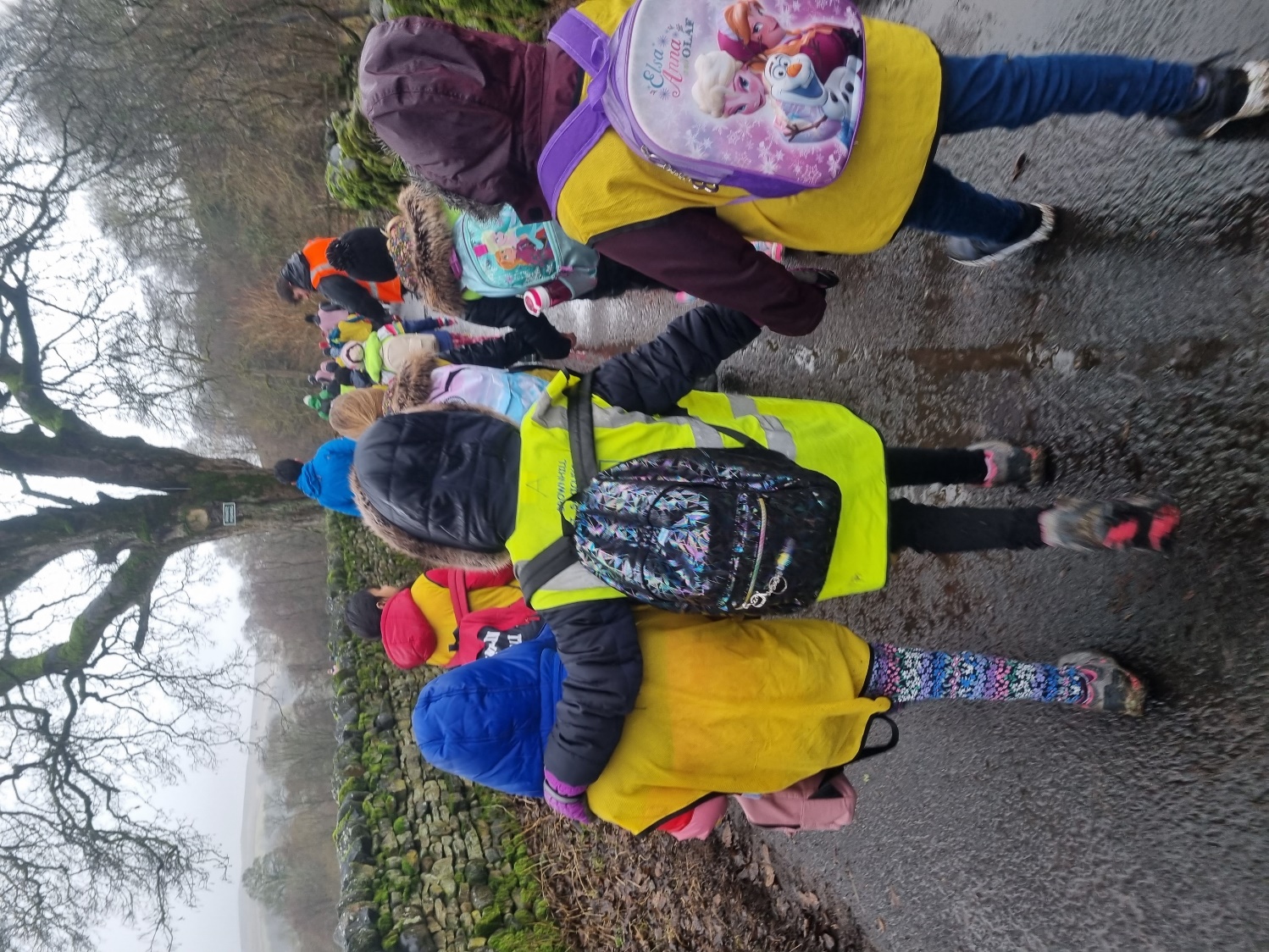 Leave school approximately 9:15
Arrive at coach park (10:30) – walk to accommodation (50 minutes)
Lunch (12:30)
Three afternoon activities (approximately one hour per activity)
Evening meal (17:00 – 18:00)
Evening activity
Team challenge (staff changeover)
Bed time (approximately 20:30 – 21:00)
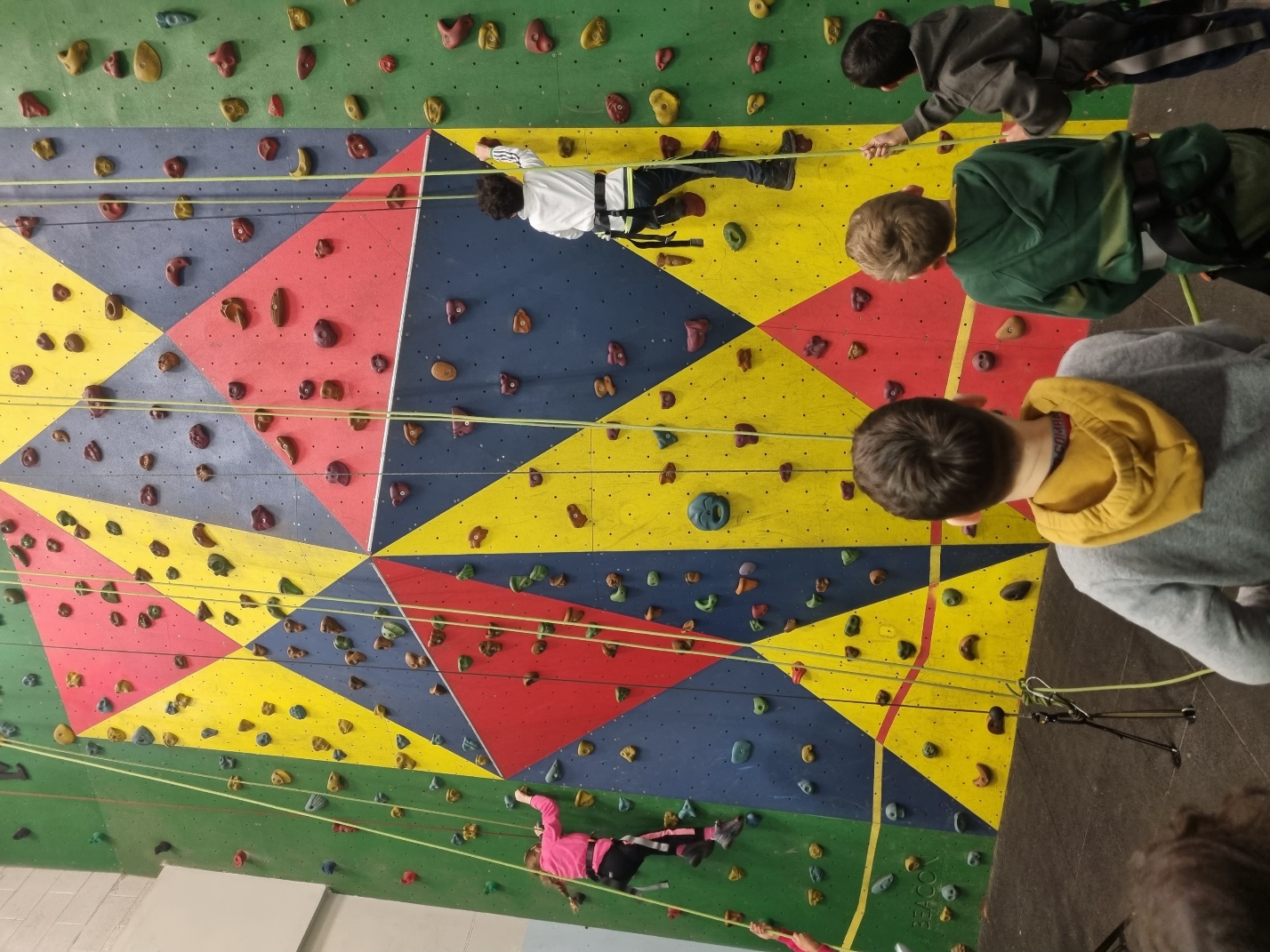 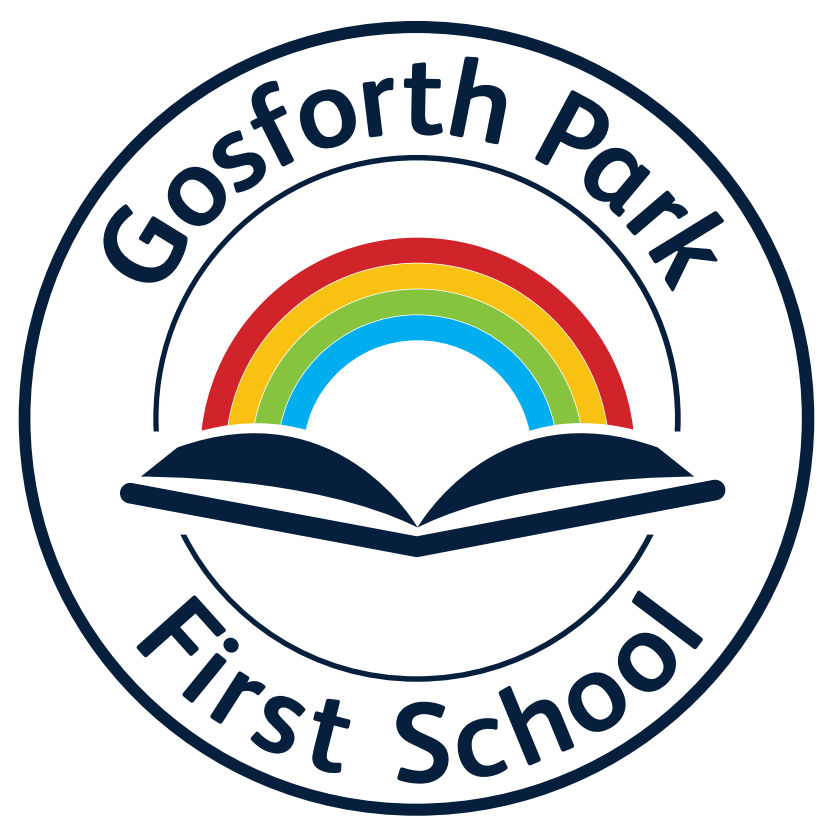 Day 2: Thursday 20th March
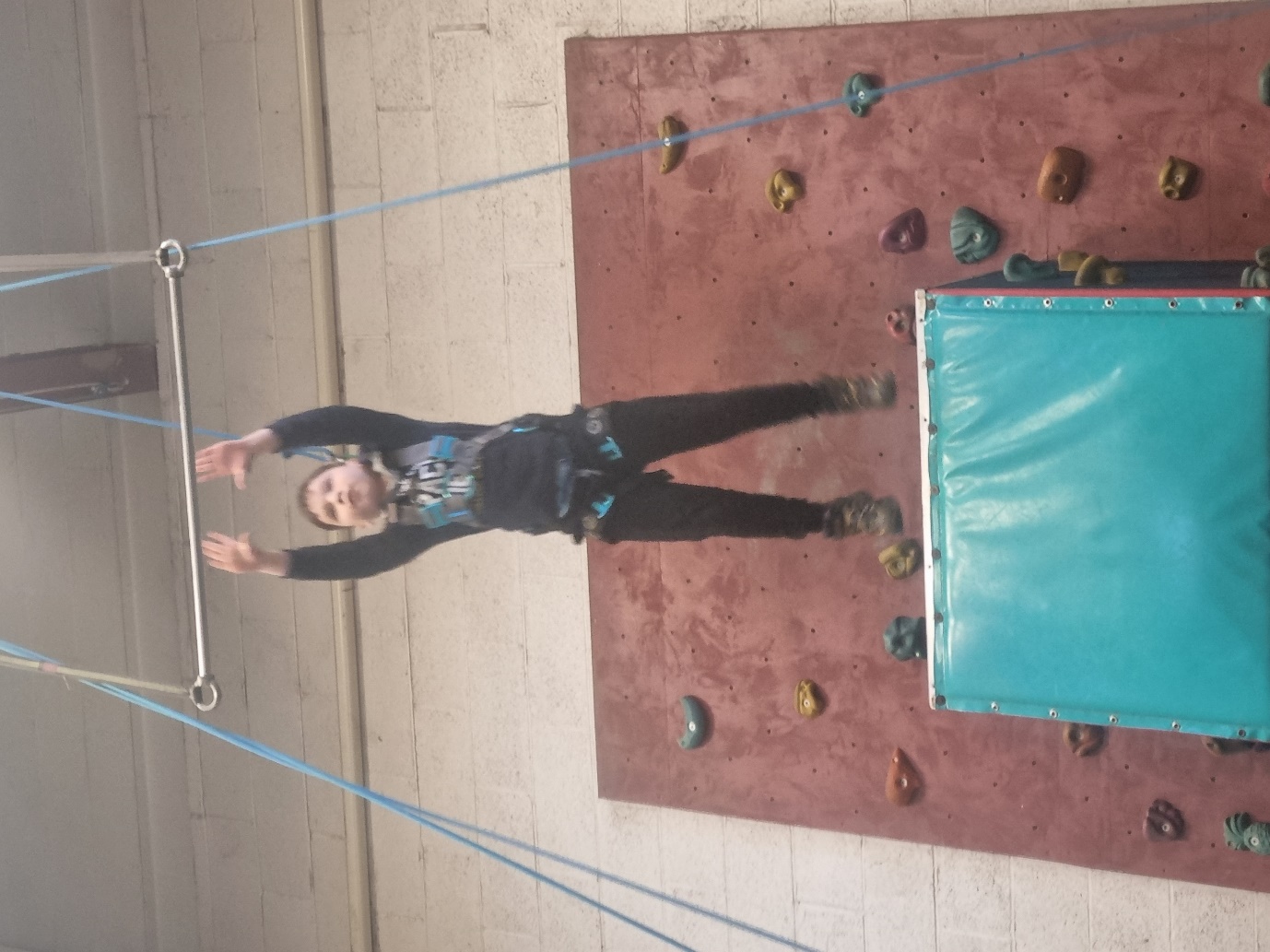 Breakfast (8:00)
Three morning activities
Lunch (13:00 – 14:00)
Three afternoon activities
Evening meal (18:00 – 19:00)
Team challenge
Bed time (approximately 20:30 – 21:00)
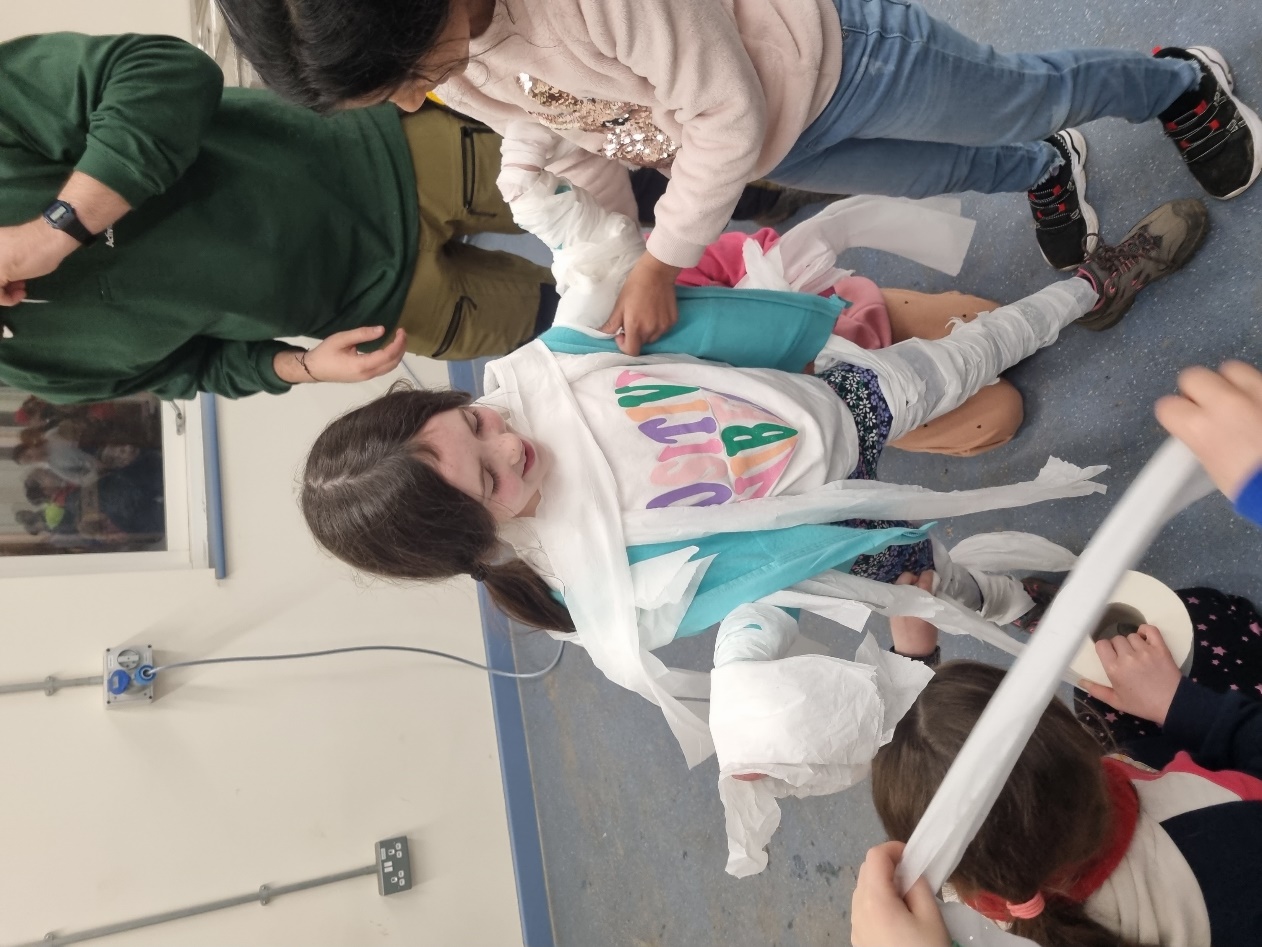 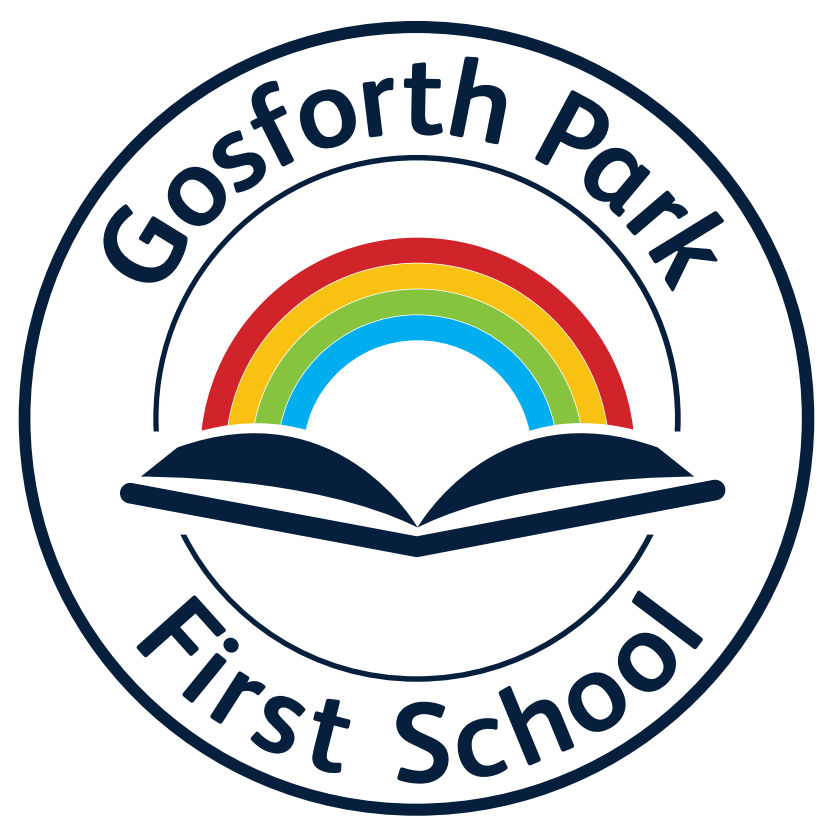 Day 3: Friday 21st March
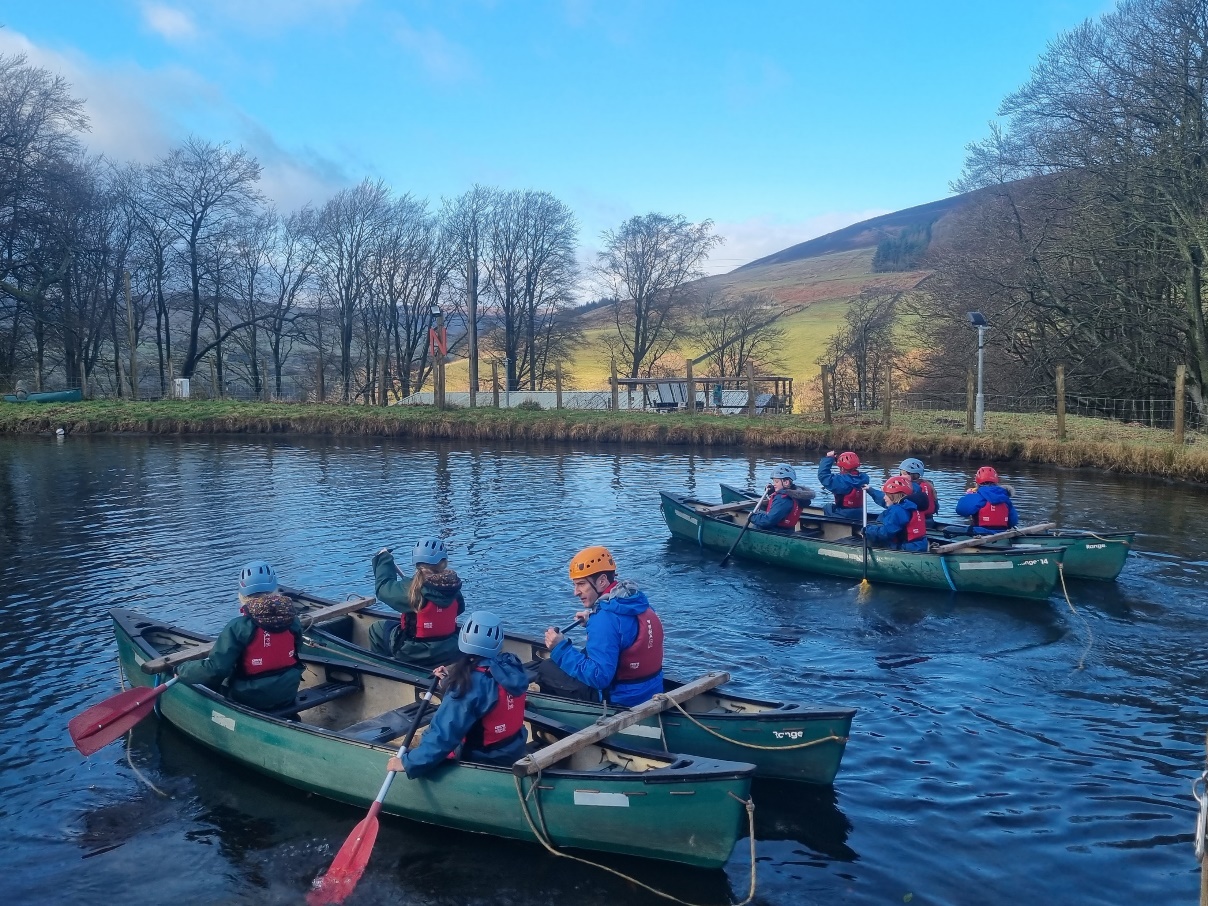 Breakfast (7:20)
Two morning activities
Lunch (11:30 – 12:00)
Walk back to coach park
Travel back to school (approximately 13:20 departure)
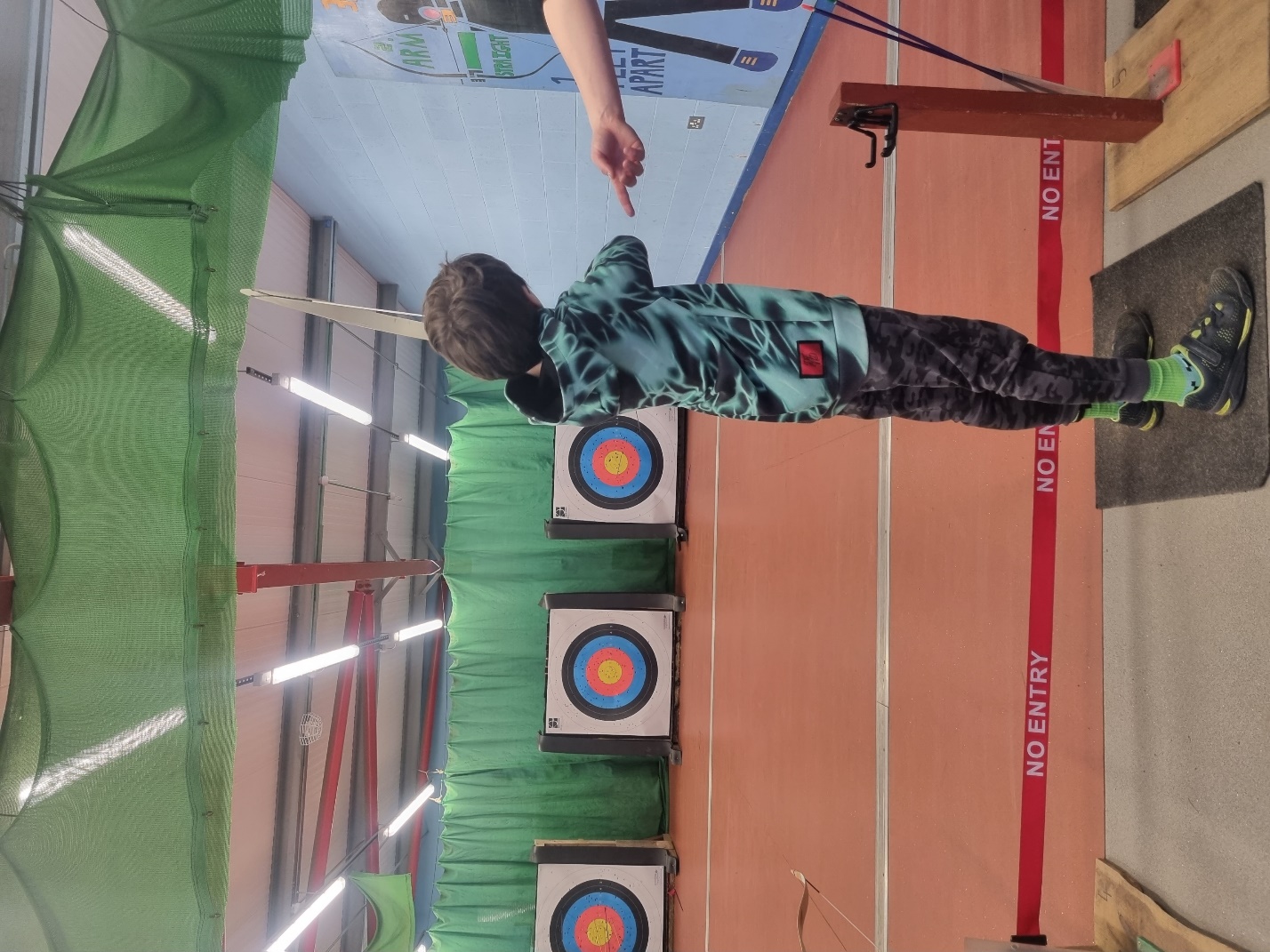 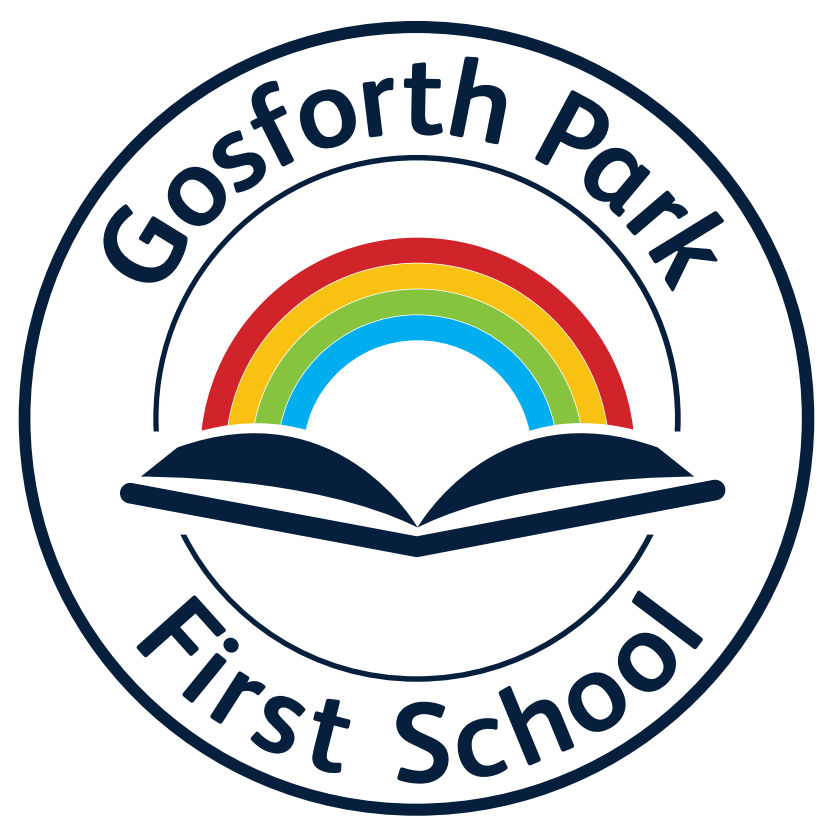 What will the activities be?
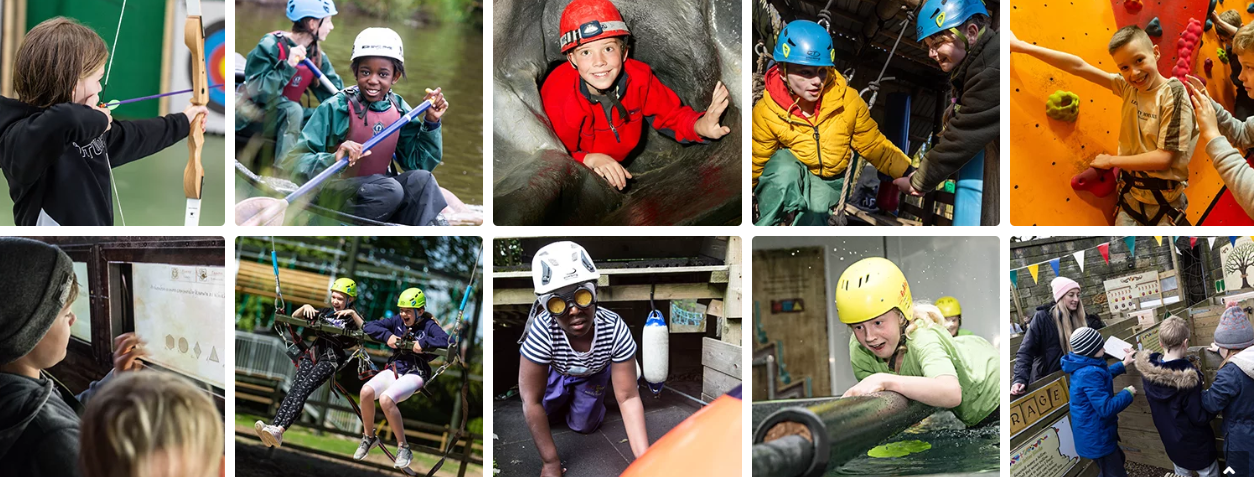 Archery 		       Canoeing   		       Caving  	        Crate Challenge  		Climbing
Obstacle Course	     Giant Swing   	         Night line 	            Piranha pool		     Knight’s Quest
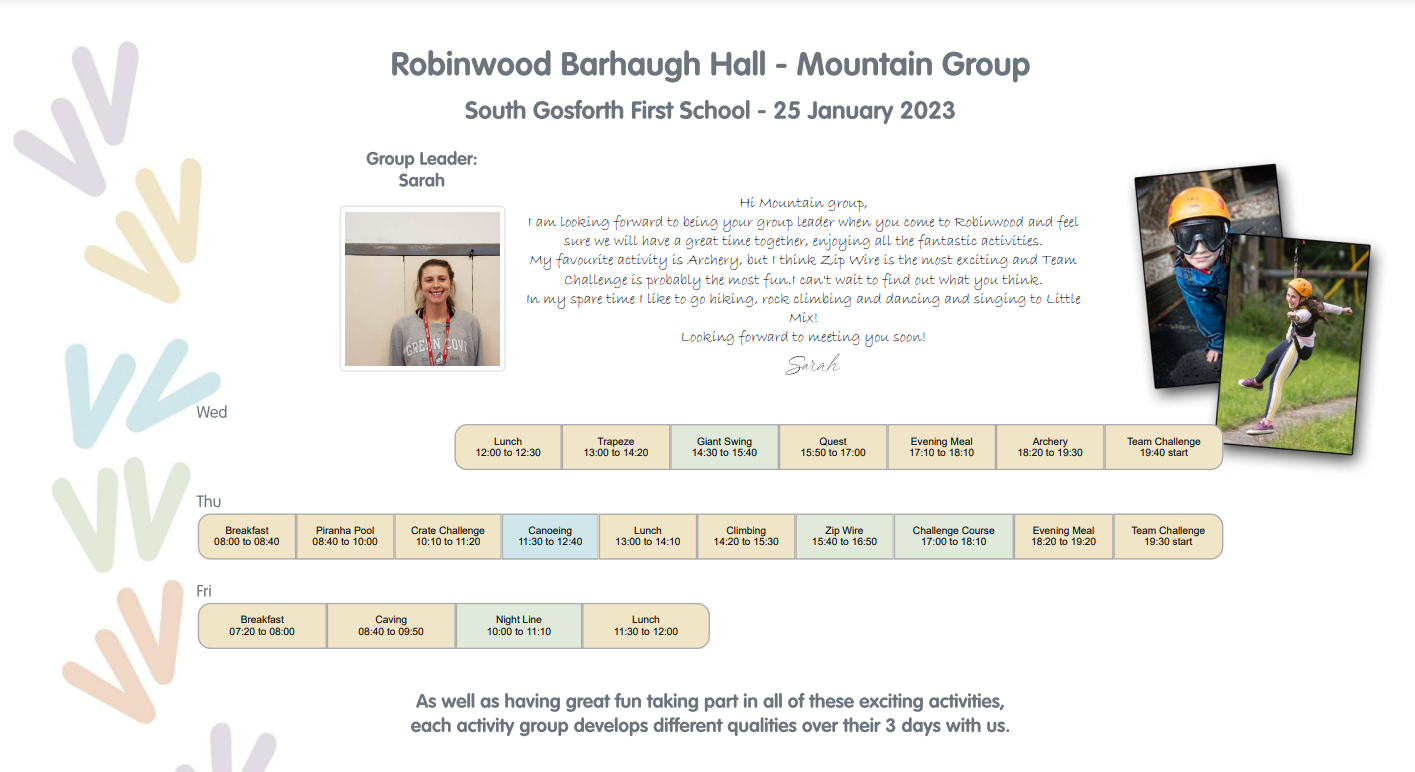 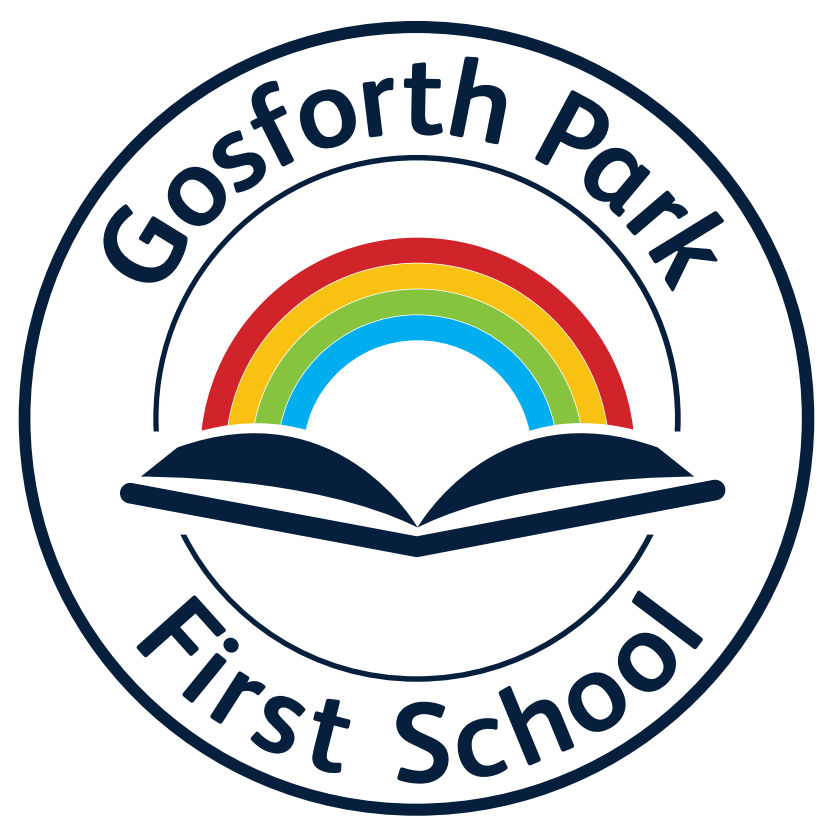 When will we do the activities?

Each group has their own activity itinerary for each day.
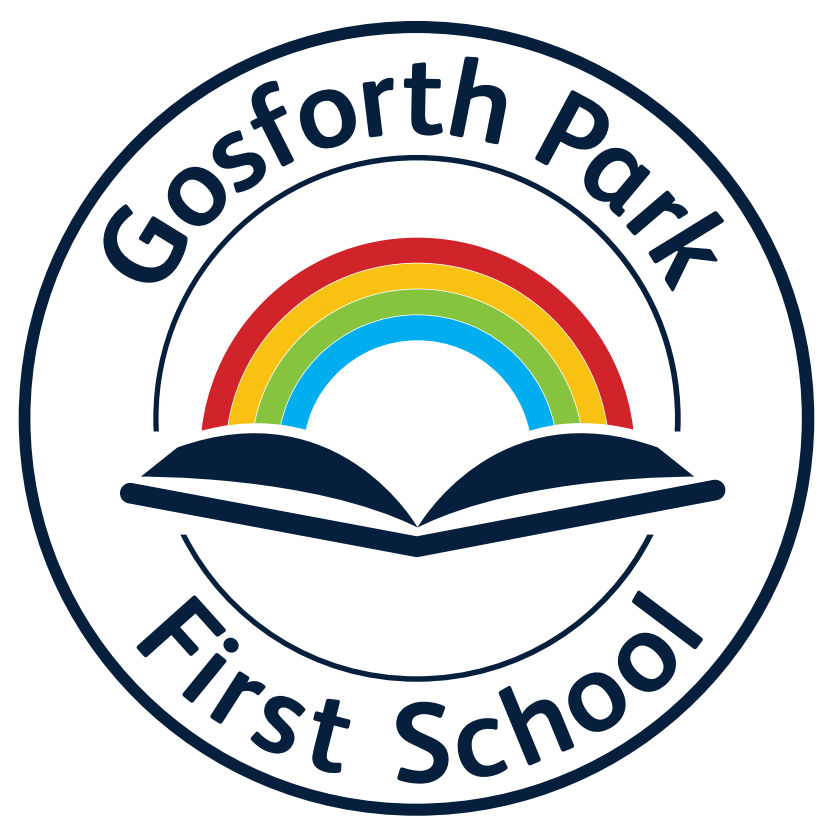 Key skills:
Responsibility
Resilience
Encouragement
Developing skills
Problem solving
Communication
Confidence
Listening
Patience
Respect
Cooperation
Listening
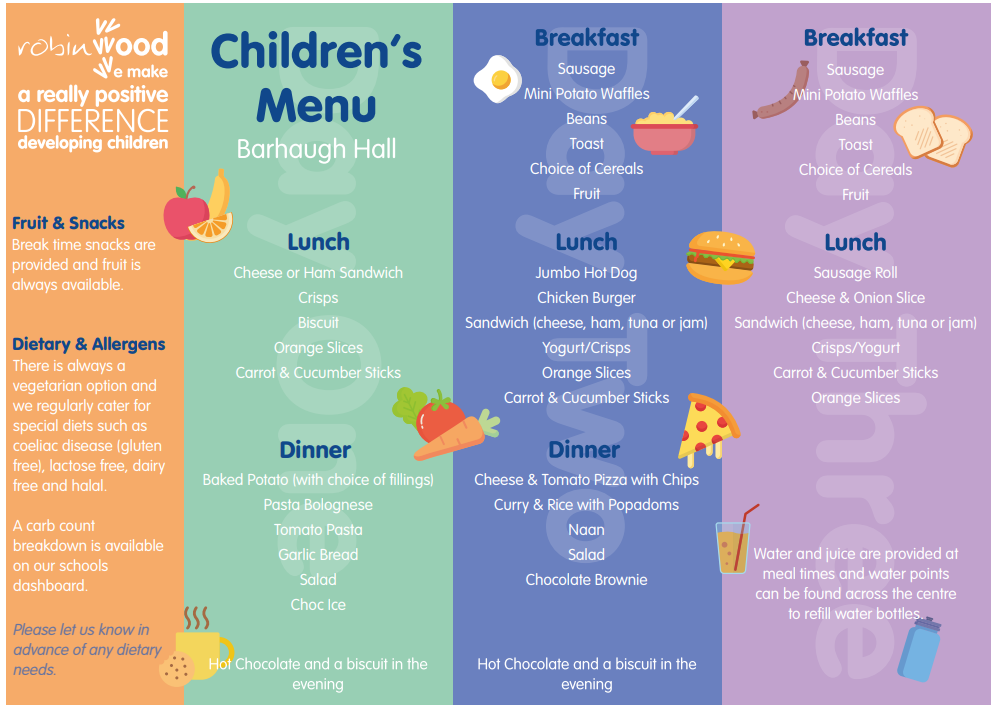 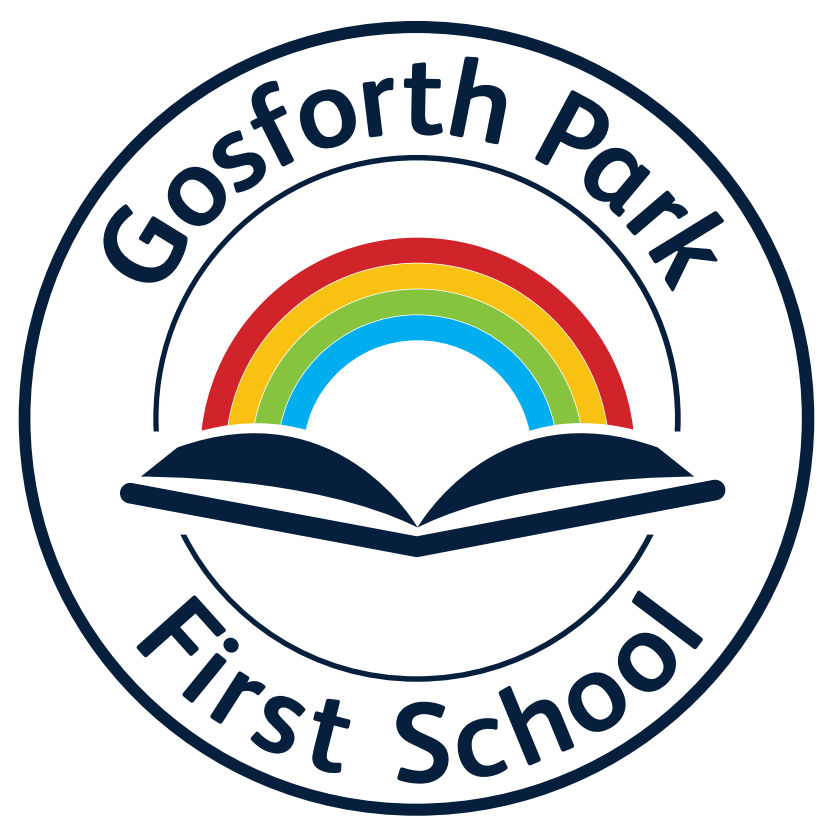 What will we eat?

Example menu options.

*Robinwood staff will be informed in advance of dietary needs.
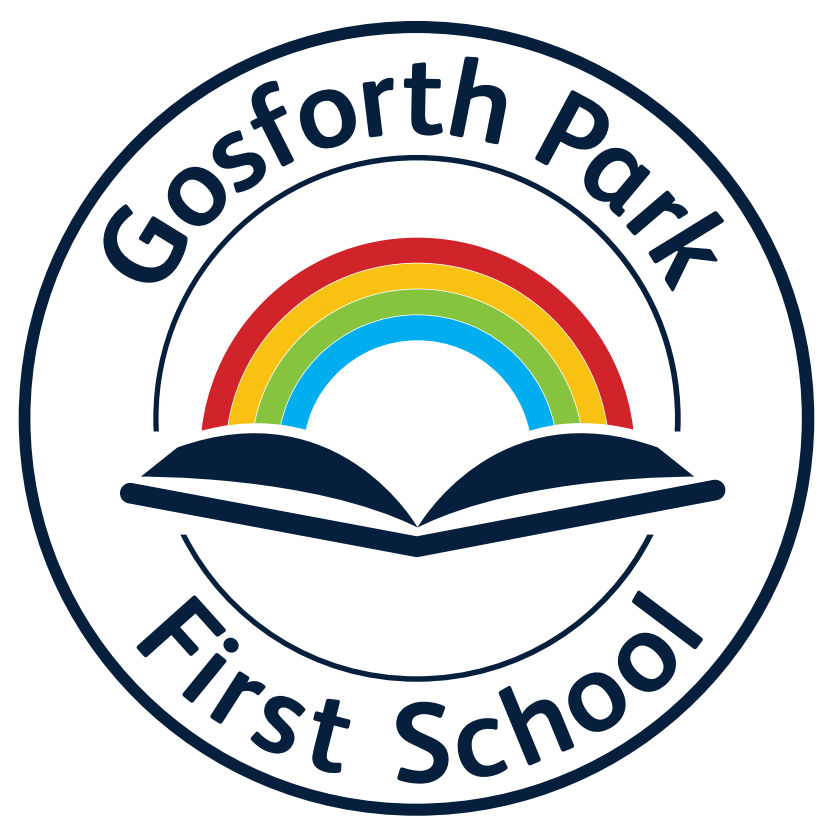 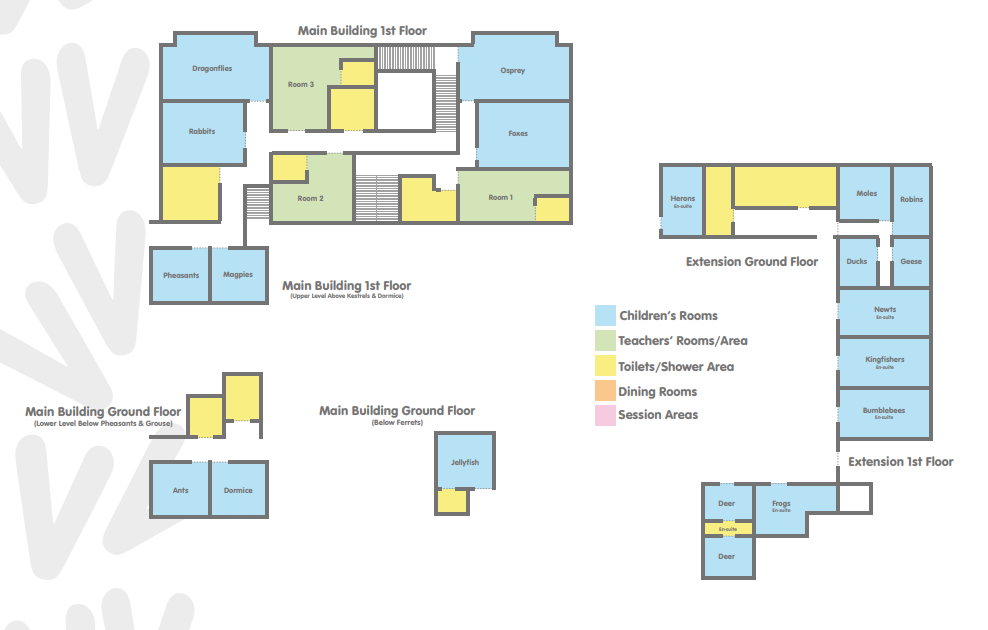 Where will we sleep?

Room layout.

6 boys’ rooms

4 girls’ rooms

Different sized dormitories.

Children grouped across year group.
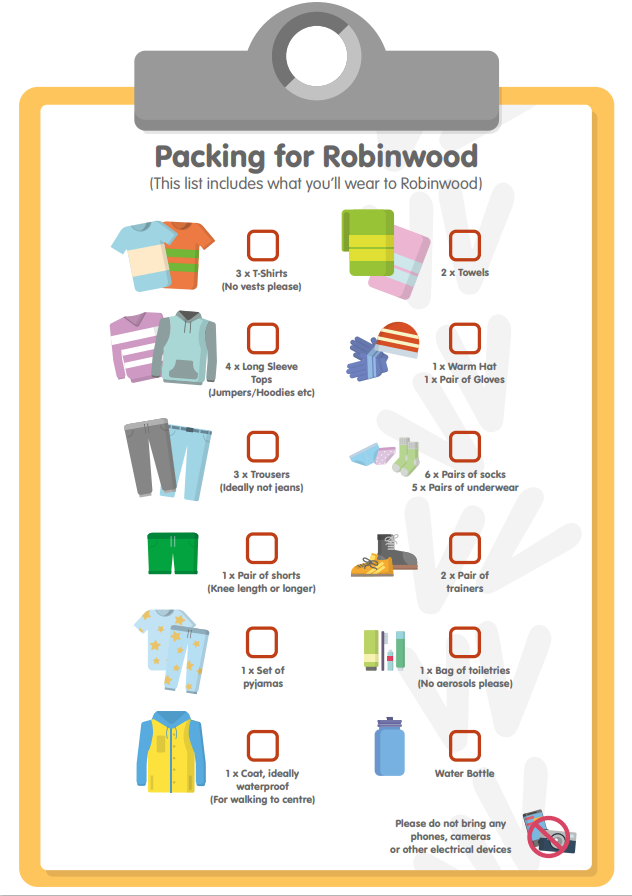 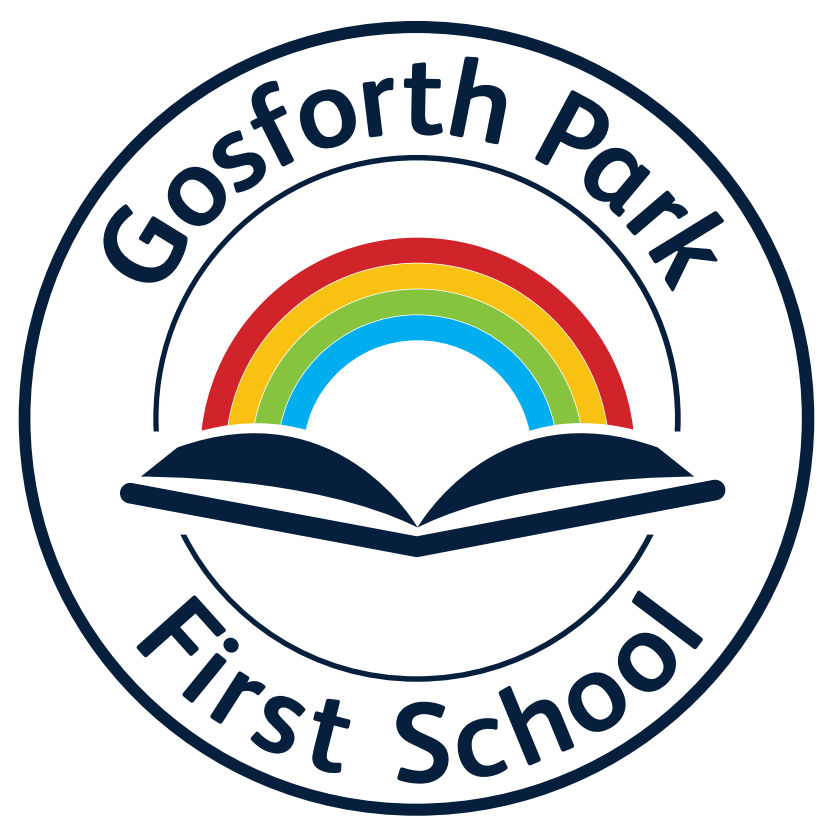 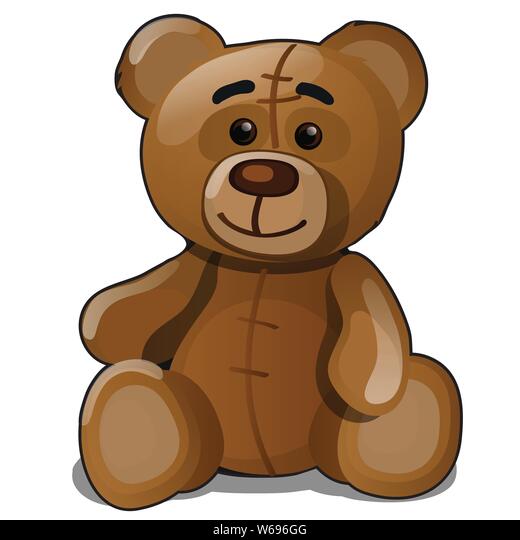 Packing 
for 
Robinwood
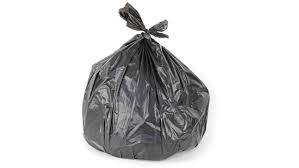 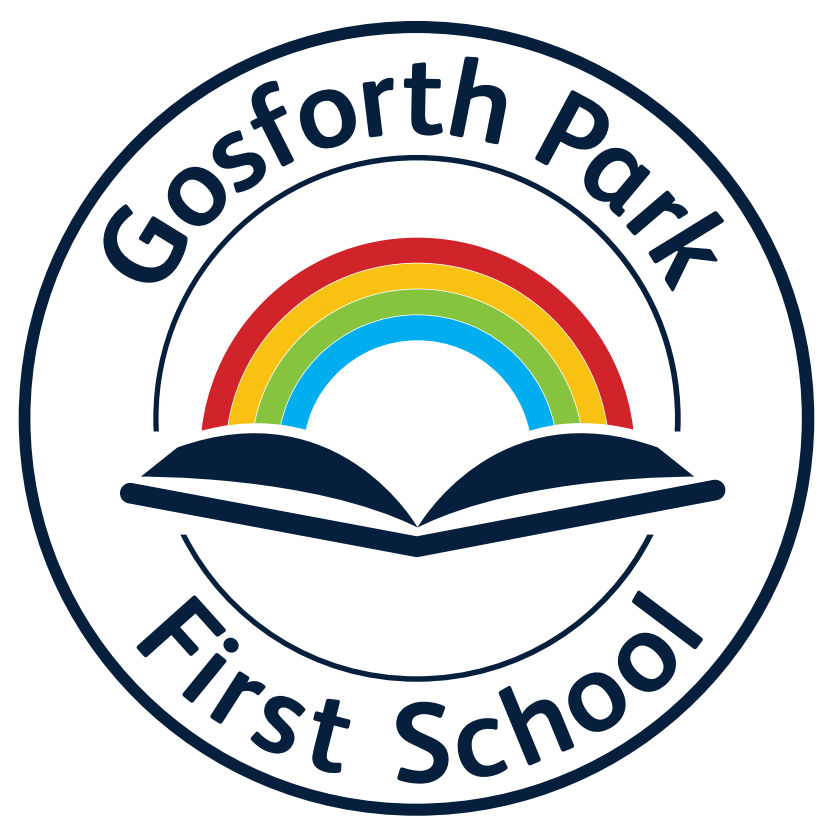 Enuresis
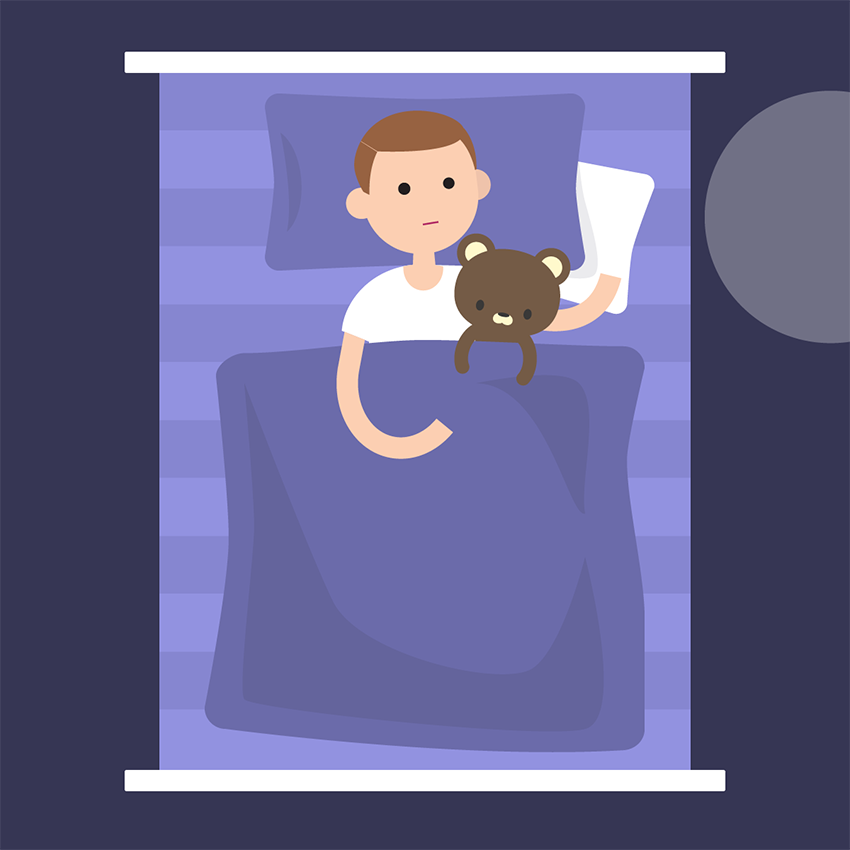 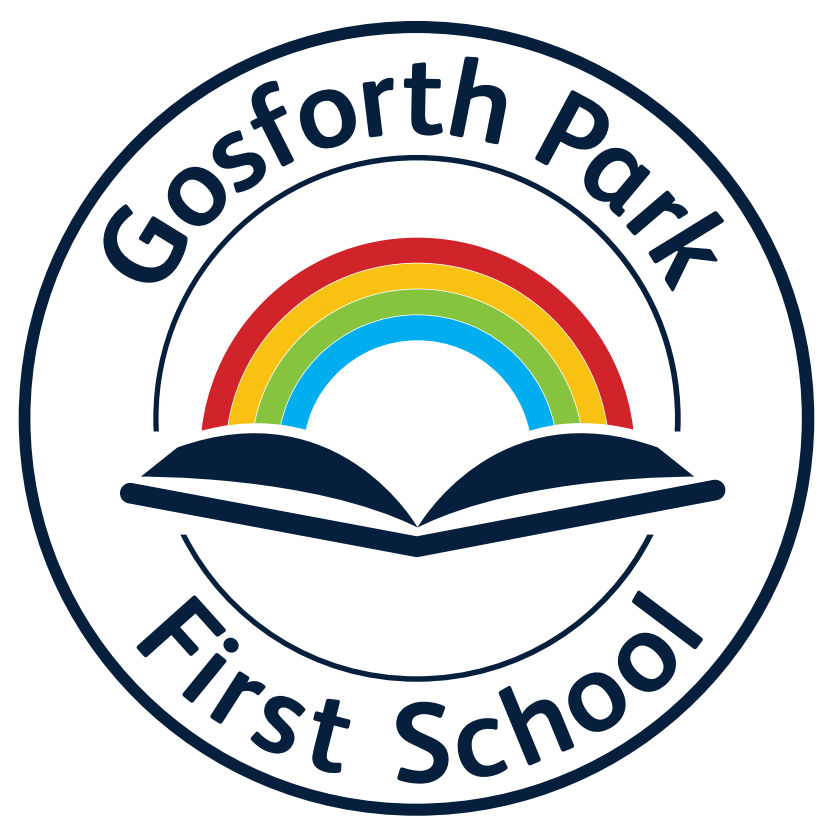 Before the trip:

Information/medication forms and E7 submitted to school
	deadline Friday 7th February 

Souvenir orders and cash by Friday 14th March

Check payments

Final group arrangements – will be shared with children.

Kit List – will be sent out again.

Communication during the trip will be regularly through X
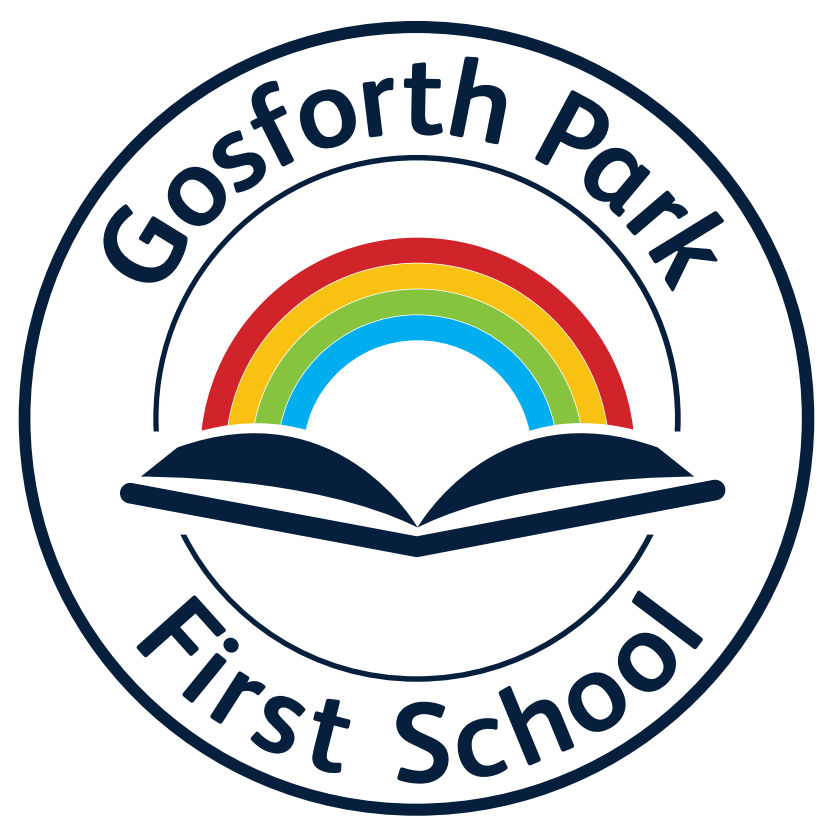 Medication
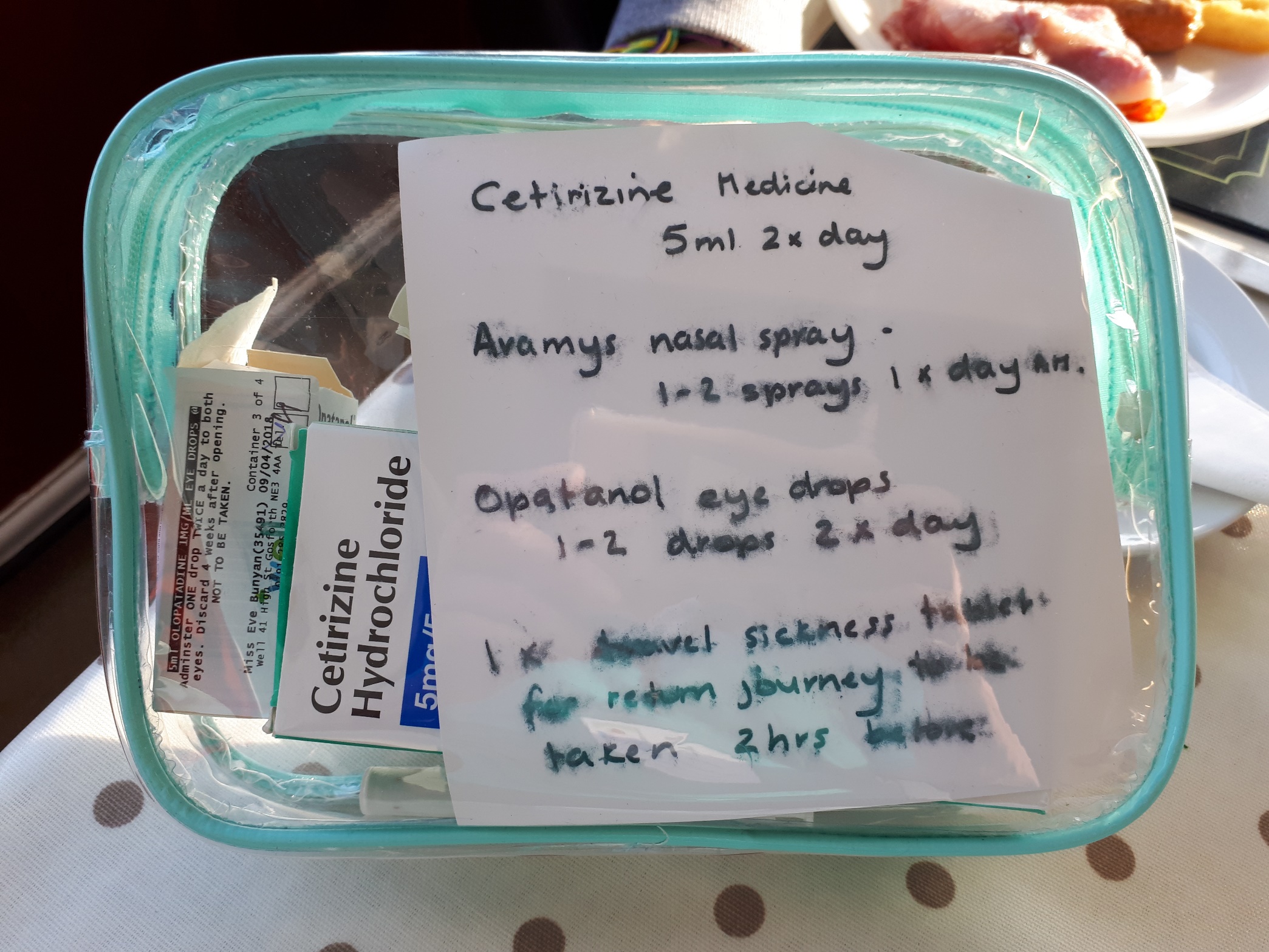 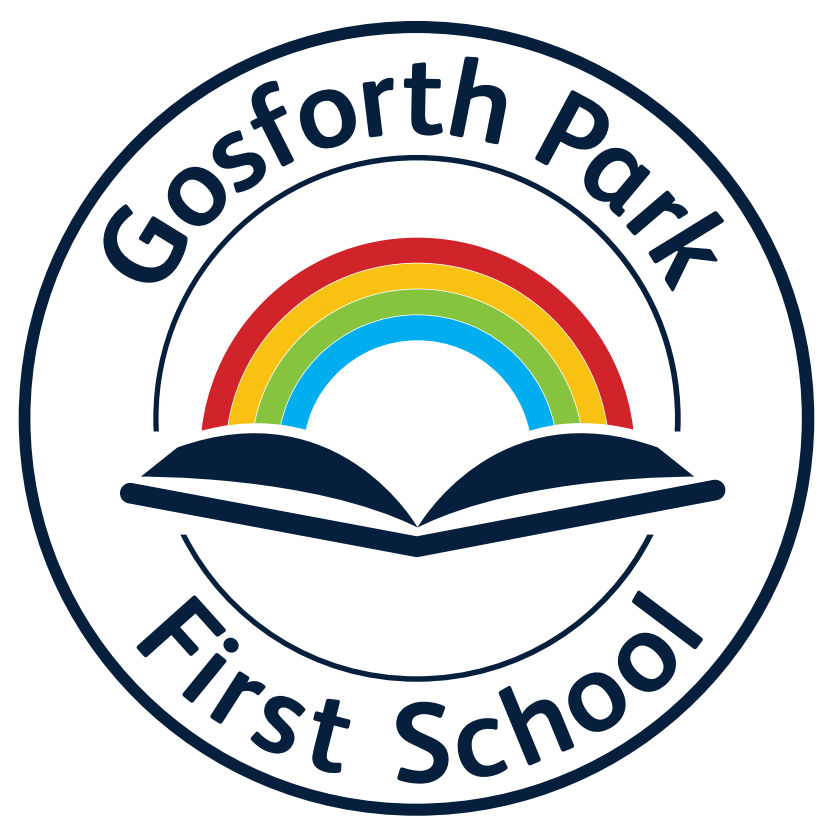 Any questions?
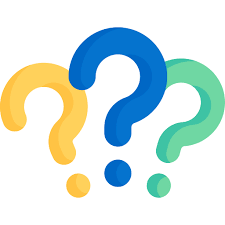